Environmental policy and globalization
By 
Dr. Abdulqader M. Youns
PhD. In Environmental Pollution
Environmental policy and globalization
International environmental policy is particularly important in times of increasing globalization, for many environmental problems extend beyond national borders and can only be solved through international cooperation. International environmental policy covers a number of issues: climate protection, sustainable energy policy, preservation of biological diversity and the conservation of forests, seas and soils. Further related topics are desertification, sustainable waste management and protection against hazardous substances. Nearly all these issues need overarching strategies to ensure that environmental protection is considered in other policy areas, such as cooperation with developing countries, as well.
سیاسەتی ژینگەیی و جیهانگیریالسياسة البيئية والعولمة
السياسة البيئية الدولية مهمة بشكل خاص في أوقات العولمة المتزايدة ، لأن العديد من المشاكل البيئية تمتد إلى ما وراء الحدود الوطنية ولا يمكن حلها إلا من خلال التعاون الدولي. تغطي السياسة البيئية الدولية عددا من القضايا: حماية المناخ ، وسياسة الطاقة المستدامة ، والحفاظ على التنوع البيولوجي ، وحفظ الغابات والبحار والتربة. ومن المواضيع الأخرى ذات الصلة التصحر والإدارة المستدامة للنفايات والحماية من المواد الخطرة. وتحتاج جميع هذه المسائل تقريبا إلى استراتيجيات شاملة لضمان مراعاة حماية البيئة في مجالات أخرى من مجالات السياسة العامة ، مثل التعاون مع البلدان النامية أيضا.
سیاسەتی ژینگەیی نێودەوڵەتی بە تایبەتی لە سەردەمی زیادبوونی جیهانگیریدا گرنگە، چونکە زۆرێک لە کێشە ژینگەییەکان لە سنوورە نیشتمانییەکانەوە درێژدەبنەوە و تەنیا لە ڕێگەی هاوکاری نێودەوڵەتییەوە چارەسەر دەکرێن. سیاسەتی ژینگەیی نێودەوڵەتی کۆمەڵێک بابەت دەگرێتەوە: پاراستنی کەشوهەوا، سیاسەتی وزەی بەردەوام، پاراستنی جۆراوجۆری بایۆلۆجی و پاراستنی دارستان و دەریا و خاکەکان. بابەتەکانی دیکەی پەیوەندیدار بریتین لە بیابانبوون، بەڕێوەبردنی پاشماوەی بەردەوام و پاراستن لە ماددە مەترسیدارەکان. نزیکەی هەموو ئەم پرسانە پێویستیان بە ستراتیژی گشتگیر هەیە بۆ دڵنیابوون لەوەی کە پاراستنی ژینگە لە بوارەکانی تری سیاسەتدا، وەک هاوکاری لەگەڵ وڵاتانی تازەپێگەیشتودا، هەروەها لەبەرچاو دەگیرێت.
Why are global environmental policies needed
ur world is facing multiple environmental crises, especially from different types of pollution. Pollution from one country can affect a neighbouring country, or even have a global impact. For example, untreated industrial waste discharged into rivers causes pollution at its source but can also affect people who live downstream of the discharge point. In large river systems this can create problems if the river crosses a border with another country and carries the pollution with it.
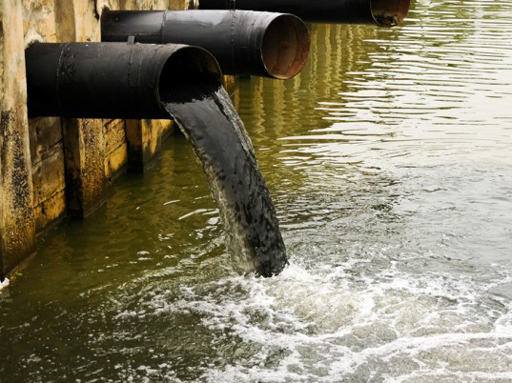 بۆچی سیاسەتی ژینگەیی جیهانی پێویستە
r world ڕووبەڕووی چەندین قەیرانی ژینگەیی بووەتەوە، بە تایبەت لە جۆرە جیاوازەکانی پیسبوون. پیسبوونی وڵاتێک دەتوانێت کاریگەری لەسەر وڵاتێکی دراوسێ هەبێت، یان تەنانەت کاریگەری جیهانی هەبێت. بۆ نموونە پاشماوەی پیشەسازی چارەسەرنەکراو کە دەڕژێتە ناو ڕووبارەکانەوە دەبێتە هۆی پیسبوون لە سەرچاوەکەی بەڵام دەتوانێت کاریگەری لەسەر ئەو کەسانەش هەبێت کە لە خوارەوەی خاڵی ڕژاندنەکە دەژین. لە سیستەمی ڕووباری گەورەدا ئەمە دەتوانێت کێشە دروست بکات ئەگەر ڕووبارەکە سنوورێک لەگەڵ وڵاتێکی تردا ببڕێت و پیسبوونەکە لەگەڵ خۆیدا هەڵبگرێت.
يواجه عالمك أزمات بيئية متعددة ، خاصة من أنواع مختلفة من التلوث. يمكن أن يؤثر التلوث من بلد ما على بلد مجاور ، أو حتى يكون له تأثير عالمي. على سبيل المثال ، تتسبب النفايات الصناعية غير المعالجة التي يتم تصريفها في الأنهار في التلوث من مصدرها ولكنها يمكن أن تؤثر أيضا على الأشخاص الذين يعيشون في اتجاه مجرى النهر من نقطة التصريف. في أنظمة الأنهار الكبيرة ، يمكن أن يخلق هذا مشاكل إذا عبر النهر حدودا مع بلد آخر ويحمل التلوث معه
Air pollution from factories, vehicles and wood fires contributes to localised health problems in towns and cities but is also moved around by wind and air currents. These emissions may also contribute to global-level climate change (Salih, 2001; UN-Habitat, 2014). Exporting polluting materials such as hazardous waste from one country to another also raises a concern. There are other ecological crises, such as extinction of animals and plants from the Earth because of destruction of habitats and hunting. Humans’ inability to respond to these various crises leads to a need for global policies to strengthen weak institutions and improve governance.
پیسبوونی هەوا لە کارگە و ئۆتۆمبێل و ئاگرکەوتنەوەی دارەکانەوە بەشدارە لە کێشە تەندروستییە ناوخۆییەکان لە شار و شارەکاندا بەڵام بەهۆی با و ڕەوتی هەواشەوە دەجووڵێت. هەروەها ئەم دەردانی گازی ژەهراوییانە ڕەنگە بەشداربن لە گۆڕانی کەشوهەوای ئاستی جیهانیدا. هەروەها هەناردەکردنی ماددە پیسکەرەکانی وەک پاشماوەی مەترسیدار لە وڵاتێکەوە بۆ وڵاتێکی دیکە نیگەرانییەک دەوروژێنێت. قەیرانی تری ئیکۆلۆژیش هەن، وەک لەناوچوونی گیاندار و ڕووەک لەسەر زەوی بەهۆی لەناوچوونی شوێنی نیشتەجێبوون و ڕاوکردن. بێتوانایی مرۆڤەکان لە وەڵامدانەوەی ئەم قەیرانە جۆراوجۆرانەدا دەبێتە هۆی پێویستی سیاسەتی جیهانی بۆ بەهێزکردنی دامەزراوە لاوازەکان و باشترکردنی حوکمڕانی.
يساهم تلوث الهواء من المصانع والمركبات وحرائق الأخشاب في مشاكل صحية محلية في البلدات والمدن ، ولكن يتم تحريكه أيضا بواسطة تيارات الرياح والهواء. قد تساهم هذه الانبعاثات أيضا في تغير المناخ على المستوى العالمي . كما أن تصدير المواد الملوثة مثل النفايات الخطرة من بلد إلى آخر يثير القلق. هناك أزمات بيئية أخرى ، مثل انقراض الحيوانات والنباتات من الأرض بسبب تدمير الموائل والصيد. يؤدي عدم قدرة البشر على الاستجابة لهذه الأزمات المختلفة إلى الحاجة إلى سياسات عالمية لتقوية المؤسسات الضعيفة وتحسين الحوكمة.
If you could view the Earth from space you would see that we are all living on one planet and share one global environment. There is a great threat to our survival if humankind continues to damage the environment and if countries do not act together. We have shared responsibilities in caring for current and future generations.
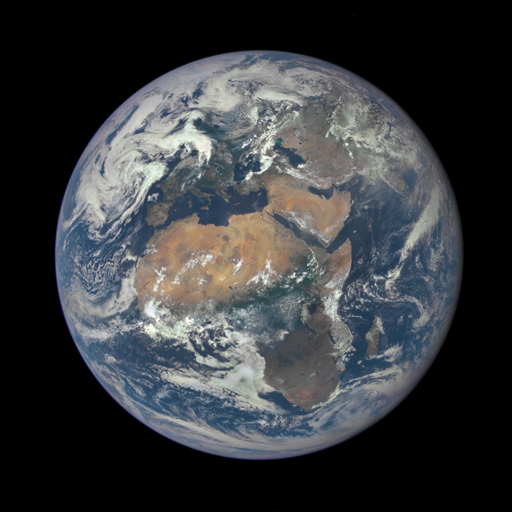 ئەگەر بتوانی لە بۆشایی ئاسمانەوە سەیری زەوی بکەیت دەبینیت کە هەموومان لەسەر یەک هەسارە دەژین و یەک ژینگەی جیهانیمان هەیە. ئەگەر مرۆڤایەتی بەردەوام بێت لە زیانگەیاندن بە ژینگە و ئەگەر وڵاتان پێکەوە هەڵسوکەوت نەکەن، مەترسییەکی گەورە لەسەر مانەوەی ئێمە هەیە. ئێمە بەرپرسیارێتی هاوبەشمان لە گرنگیدان بە نەوەکانی ئێستا و داهاتوودا هەبووە.
إذا كان بإمكانك رؤية الأرض من الفضاء ، فسترى أننا جميعا نعيش على كوكب واحد ونشارك بيئة عالمية واحدة. وهناك تهديد كبير لبقائنا إذا استمرت البشرية في إلحاق الضرر بالبيئة وإذا لم تعمل البلدان معا. لقد تقاسمنا المسؤوليات في رعاية الأجيال الحالية والمقبلة.
Environmental protection under the United Nations
The United Nations founded its Environment Program UNEP (United Nations Environmental Program) as early as 1972. Since that time, the number of environmental agreements under the umbrella of the United Nations has risen steadily. The first one was the "Montreal Protocol on Substances that Deplete the Ozone Layer". The 1992 Earth Summit in Rio de Janeiro focused international relations on global environmental problems. Numerous conventions followed, such as the Framework Convention on Climate Change, the Convention on Biological Diversity, the Kyoto Protocol, the Convention on International Trade in Endangered Species, the Basel Convention on the Control of Transboundary Movements of Hazardous Waste and the Stockholm Convention on Persistent Organic Pollutants.
پاراستنی ژینگە لە ژێر دەستی نەتەوە یەکگرتووەکان حماية البيئة في إطار الأمم المتحدة
أسست الأمم المتحدة برنامجها البيئي برنامج الأمم المتحدة للبيئة (برنامج الأمم المتحدة للبيئة) في وقت مبكر من عام 1972. ومنذ ذلك الوقت ، ارتفع عدد الاتفاقات البيئية تحت مظلة الأمم المتحدة باطراد. الأول كان "بروتوكول مونتريال بشأن المواد المستنفدة لطبقة الأوزون". ركز مؤتمر قمة الأرض لعام 1992 في ريو دي جانيرو العلاقات الدولية على المشاكل البيئية العالمية. وتبع ذلك العديد من الاتفاقيات ، مثل الاتفاقية الإطارية بشأن تغير المناخ ، واتفاقية التنوع البيولوجي ، وبروتوكول كيوتو ، واتفاقية التجارة الدولية في الأنواع المهددة بالانقراض ، واتفاقية بازل بشأن التحكم في نقل النفايات الخطرة عبر الحدود ، واتفاقية استكهولم بشأن الملوثات العضوية الثابتة.
نەتەوە یەکگرتووەکان هەر لە ساڵی ١٩٧٢ بەرنامەی ژینگەیی UNEP (بەرنامەی ژینگەیی نەتەوە یەکگرتووەکان)ی دامەزراند، لەو کاتەوە ژمارەی ڕێککەوتنە ژینگەییەکان لە ژێر چەتری نەتەوە یەکگرتووەکاندا بە شێوەیەکی بەردەوام بەرزبووەتەوە. یەکەمیان "پرۆتۆکۆڵی مۆنتریال بوو سەبارەت بەو مادانەی کە چینە ئۆزۆنەکە کەم دەکەنەوە". لوتکەی زەوی لە ساڵی ١٩٩٢ لە ڕیۆ دی جانیرۆ، پەیوەندییە نێودەوڵەتییەکان لەسەر کێشە ژینگەییەکانی جیهان چڕکرانەوە. چەندین ڕێککەوتننامەی بەدوای خۆیدا هات، وەک ڕێککەوتننامەی چوارچێوەی گۆڕانی کەشوهەوا، ڕێککەوتننامەی جۆراوجۆری بایۆلۆجی، پرۆتۆکۆڵی کیۆتۆ، ڕێککەوتننامەی بازرگانی نێودەوڵەتی بە جۆرە لەناوچووەکان، ڕێککەوتننامەی بازل بۆ کۆنترۆڵکردنی جموجۆڵە سنووربەزێنەکانی پاشماوە مەترسیدارەکان و ڕێککەوتننامەی ستۆکهۆڵم سەبارەت بە بەردەوام پیسکەری ئۆرگانیک.
Environmental policy of the G8 / G20 countries
The G8 consists of Germany, Japan, Great Britain, United States of America, France, Italy, Canada and Russia. The G8 agenda has long included the environment. The aim is to send a high-level signal on current environmental issues such as climate protection, biodiversity, forest protection, combating environmental crime and the protection of the world's oceans. In 2007, under the German G8 Presidency, the foundation was laid for a long-term global climate protection target aiming to at least halve global greenhouse gas emissions by 2050. In the run-up to the climate conference in Copenhagen, in 2009 the G8 states acknowledged the need to limit global warming to 2 degree Celsius.
گروپی هەشت پێکهاتووە لە ئەڵمانیا، ژاپۆن، بەریتانیا، ویلایەتە یەکگرتووەکانی ئەمریکا، فەرەنسا، ئیتاڵیا، کەنەدا و ڕووسیا. کارنامەی گروپی هەشت لە مێژە ژینگەی لەخۆگرتووە. ئامانج لێی ناردنی سیگناڵێکی ئاست بەرزە لەسەر پرسە ژینگەییەکانی ئێستای وەک پاراستنی کەشوهەوا، جۆراوجۆری زیندوو، پاراستنی دارستانەکان، بەرەنگاربوونەوەی تاوانی ژینگەیی و پاراستنی زەریاکانی جیهان. لە ساڵی ٢٠٠٧ لە سەردەمی سەرۆکایەتی گروپی هەشتی ئەڵمانیادا، بناغە بۆ ئامانجێکی درێژخایەنی پاراستنی کەشوهەوای جیهانی دانرا کە ئامانجی ئەوەیە تا ساڵی ٢٠٥٠ لانیکەم ڕێژەی دەردانی گازی گەرمخانەیی جیهانی بۆ نیوە کەم بکاتەوە. لە پێش کۆنفرانسی کەشوهەوا لە کۆپنهاگن، لە ساڵی ٢٠٠٩ گروپی هەشت دەوڵەتان دانیان بە پێویستی سنووردارکردنی گەرمبوونی جیهاندا ناوە بۆ ٢ پلەی سەدی.
وتتألف مجموعة الـ 8 من ألمانيا واليابان وبريطانيا العظمى والولايات المتحدة الأمريكية وفرنسا وإيطاليا وكندا وروسيا. لطالما شمل جدول أعمال مجموعة الـ 8 البيئة. والهدف من ذلك هو إرسال إشارة رفيعة المستوى بشأن القضايا البيئية الحالية مثل حماية المناخ والتنوع البيولوجي وحماية الغابات ومكافحة الجريمة البيئية وحماية محيطات العالم. في عام 2007 ، في ظل الرئاسة الألمانية لمجموعة الـ 8 ، تم وضع الأساس لهدف عالمي طويل الأجل لحماية المناخ يهدف إلى خفض انبعاثات غازات الدفيئة العالمية إلى النصف على الأقل بحلول عام 2050. في الفترة التي سبقت مؤتمر المناخ في كوبنهاغن ، اعترفت دول مجموعة الـ 8 في عام 2009 بالحاجة إلى الحد من الاحترار العالمي إلى 2 درجة مئوية.
As a response to the global economic and financial crisis the G20 gained importance as a key player in the new "global governance". Alongside the G8 countries, the G20 member states are China, India, Brazil, Mexico, South Africa, Australia, South Korea, Indonesia, Argentina, Saudi Arabia, Turkey and the EU. The transition from the G8 format to the G20 format has thus been initiated. In Germany's view it would be useful for the G20 to deal intensively with issues outside the financial policy agenda - such as environmental and development policy. However, the G20 must first determine the role it has to play.
وەک وەڵامێک بۆ قەیرانی ئابووری و دارایی جیهانی G20 وەک یاریزانێکی سەرەکی لە "حوکمڕانی جیهانی" نوێدا گرنگییەکی بەدەستهێنا. شانبەشانی وڵاتانی جی ٨، وڵاتانی ئەندامی جی ٢٠ بریتین لە چین، هیندستان، بەرازیل، مەکسیک، باشووری ئەفریقا، ئوسترالیا، کۆریای باشوور، ئەندەنوسیا، ئەرجەنتین، سعودیە، تورکیا و یەکێتی ئەوروپا. بەم شێوەیە گواستنەوە لە فۆرماتەکەی G8 بۆ فۆرماتەکەی G20 دەستیپێکردووە. لە ڕوانگەی ئەڵمانیاوە بەسوود دەبێت بۆ گروپی ٢٠ کە بە چڕی مامەڵە لەگەڵ ئەو پرسانەی دەرەوەی کارنامەی سیاسەتی دارایی بکات - وەک سیاسەتی ژینگەیی و گەشەپێدان. بەڵام پێویستە سەرەتا جی ٢٠ ئەو ڕۆڵە دیاری بکات کە دەبێت بیگێڕێت.
واستجابة للأزمة الاقتصادية والمالية العالمية ، اكتسبت مجموعة الـ 20 أهمية باعتبارها لاعبا رئيسيا في "الحوكمة العالمية"الجديدة. إلى جانب دول مجموعة الـ 8 ، فإن الدول الأعضاء في مجموعة الـ 20 هي الصين والهند والبرازيل والمكسيك وجنوب إفريقيا وأستراليا وكوريا الجنوبية وإندونيسيا والأرجنتين والمملكة العربية السعودية وتركيا والاتحاد الأوروبي. وهكذا بدأ الانتقال من صيغة مجموعة الـ8 إلى صيغة مجموعة الـ20. وترى ألمانيا أنه سيكون من المفيد لمجموعة الـ 20 أن تتعامل بشكل مكثف مع قضايا خارج جدول أعمال السياسة المالية - مثل السياسة البيئية والإنمائية. ومع ذلك ، يجب على مجموعة ال 20 أولا تحديد الدور الذي يجب أن تلعبه.
Objectives
Two of the main challenges of the 21st century are climate change and the loss of biodiversity.
The Kyoto Protocol is the single most important instrument of international climate policy to date. This Protocol was the first legally binding international commitment by industrialised countries to reduce their emissions by at least 5 percent by 2012 compared to 1990. The German government feels that industrialised countries must aim to reduce their emissions by 80 to 95 percent by 2050, with the international community as a whole aiming to at least halve emissions.
اثنين من التحديات الرئيسية في القرن ال21 هي تغير المناخ وفقدان التنوع البيولوجي.بروتوكول كيوتو هو أهم صك وحيد لسياسة المناخ الدولية حتى الآن. كان هذا البروتوكول أول التزام دولي ملزم قانونا من قبل الدول الصناعية بخفض انبعاثاتها بنسبة 5 في المائة على الأقل بحلول عام 2012 مقارنة بعام 1990. تشعر الحكومة الألمانية أنه يجب على الدول الصناعية أن تهدف إلى خفض انبعاثاتها بنسبة 80 إلى 95 في المائة بحلول عام 2050 ، حيث يهدف المجتمع الدولي ككل إلى خفض الانبعاثات إلى النصف على الأقل.
دوو لە ئاستەنگە سەرەکییەکانی سەدەی بیست و یەکەم بریتین لە گۆڕانی کەشوهەوا و لەدەستدانی جۆراوجۆری زیندوو.پرۆتۆکۆڵی کیۆتۆ تا ئێستا گرنگترین ئامرازی سیاسەتی نێودەوڵەتی کەشوهەوایە. ئەم پرۆتۆکۆڵە یەکەم پابەندبوونی نێودەوڵەتی بوو کە لە ڕووی یاساییەوە پابەندکەر بوو لەلایەن وڵاتانی پیشەسازییەوە بۆ کەمکردنەوەی دەردانی گازی ژەهراویەکانیان بەلایەنی کەمەوە بە ڕێژەی لەسەدا ٥ تا ساڵی ٢٠١٢ بە بەراورد بە ساڵی ١٩٩٠. حکومەتی ئەڵمانیا هەست دەکات کە وڵاتانی پیشەسازی دەبێت ئامانجیان کەمکردنەوەی دەردانی گازی ژەهراویەکانیان بە ڕێژەی لەسەدا ٨٠ بۆ ٩٥ بێت تا ساڵی ٢٠٥٠، لەگەڵ... کۆمەڵگەی نێودەوڵەتی بە گشتی ئامانجیەتی لانیکەم نیوەی دەردانی گازی ژەهراوی.
By 2010, the loss of biological diversity was to have been substantially reduced at global, regional and national level. This 2010 biodiversity target was adopted by heads of state and government at the World Summit on Sustainable Development in Johannesburg in 2002. The "3rd Global Biodiversity Outlook" report, a UN report of May 2010, concludes that the target has not been reached. Biological diversity is still declining dramatically. In the German government's view, the aim must be to slow or even reverse this trend
تا ساڵی ٢٠١٠، دەبوو لەدەستدانی جۆراوجۆری بایۆلۆجی لە ئاستی جیهانی و ناوچەیی و نیشتمانیدا بە شێوەیەکی بەرچاو کەم ببێتەوە. ئەم ئامانجە بۆ جۆراوجۆری زیندوو لە ساڵی ٢٠١٠ لەلایەن سەرۆک وڵاتان و حکومەتەکانەوە لە لوتکەی جیهانی گەشەپێدانی بەردەوام لە جۆهانسبێرگ لە ساڵی ٢٠٠٢ پەسەندکرا. ڕاپۆرتی "سێیەمین ئاسۆی جیهانی جۆراوجۆری زیندوو" کە ڕاپۆرتێکی نەتەوە یەکگرتووەکانە لە مانگی ئایاری ٢٠١٠، بەو ئەنجامە دەگا کە ئامانجەکە نەگەیشتووە. هێشتا جۆراوجۆری بایۆلۆجی بە شێوەیەکی سەرنجڕاکێش لە دابەزیندایە. لە ڕوانگەی حکومەتی ئەڵمانیاوە دەبێت ئامانج خاوکردنەوەی ئەم ڕەوتە بێت یان تەنانەت پێچەوانەکردنەوەی.
بحلول عام 2010 ، كان من المقرر أن ينخفض فقدان التنوع البيولوجي بشكل كبير على المستويات العالمية والإقليمية والوطنية. واعتمد رؤساء الدول والحكومات هدف التنوع البيولوجي لعام 2010 هذا في مؤتمر القمة العالمي للتنمية المستدامة الذي عقد في جوهانسبرغ في عام 2002. يخلص تقرير" توقعات التنوع البيولوجي العالمي 3 " ، وهو تقرير للأمم المتحدة في مايو 2010 ، إلى أنه لم يتم الوصول إلى الهدف. التنوع البيولوجي لا يزال ينخفض بشكل كبير. من وجهة نظر الحكومة الألمانية ، يجب أن يكون الهدف هو إبطاء أو حتى عكس هذا الاتجاه
Policy of the German government
Driving force for climate protection - providing momentum
The German government is a driving force behind the international climate protection process. For instance, after the failure of the climate conference in Copenhagen, the German government hosted the Petersberg Climate Dialogue in May 2010, thus restoring an atmosphere of constructive cooperation and trust to the international climate negotiations.
سیاسەتی حکومەتی ئەڵمانیا
هێزی بزوێنەر بۆ پاراستنی کەشوهەوا - دابینکردنی زەبری هێزحکومەتی ئەڵمانیا هێزێکی بزوێنەری پرۆسەی پاراستنی کەشوهەوای نێودەوڵەتییە. بۆ نموونە، دوای شکستی کۆنفرانسی کەشوهەوا لە کۆپنهاگن، حکومەتی ئەڵمانیا لە مانگی ئایاری ٢٠١٠ میوانداری گفتوگۆی کەشوهەوای پیتەرسبێرگی کرد، بەم شێوەیە کەشێکی هاوکاری و متمانەی بنیاتنەر بۆ دانوستانە نێودەوڵەتییەکانی کەشوهەوا گەڕاندەوە.
القوة الدافعة لحماية المناخ - توفير الزخمالحكومة الألمانية هي القوة الدافعة وراء عملية حماية المناخ الدولية. على سبيل المثال ، بعد فشل مؤتمر المناخ في كوبنهاغن ، استضافت الحكومة الألمانية حوار بيترسبرغ للمناخ في مايو 2010 ، وبالتالي استعادة جو من التعاون البناء والثقة لمفاوضات المناخ الدولية.
دەستپێشخەری نێودەوڵەتی کەشوهەوابە دەستپێشخەری نێودەوڵەتی 
کەشوهەوا کە لە ساڵی ٢٠٠٨ دەستیپێکردووە، BMUB پڕۆژەکانی پاراستنی کەشوهەوا لە وڵاتانی تازەپێگەیشتو و تازە پیشەسازی و گواستنەوەدا بەرەوپێش دەبات. ڕێوشوێنە پشتیوانییەکان بریتین لە بنیاتنانی ئابوورییەکی دۆستی کەشوهەوا لە وڵاتانی هاوبەش، پەرەپێدانی ڕێوشوێنەکان بۆ گونجاندن لەگەڵ گۆڕانی کەشوهەوا و پاراستن و بەکارهێنانی بەردەوامی نقومکەری کاربۆنی سروشتی وەک دارستان و تاڵاوەکان.
المبادرة الدولية للمناخمع المبادرة الدولية للمناخ 
 التي تم إطلاقها في عام 2008 ، تعزز الوزارة مشاريع حماية المناخ في البلدان النامية والصناعية الحديثة والبلدان التي تمر بمرحلة انتقالية. وتشمل تدابير الدعم بناء اقتصاد صديق للمناخ في البلدان الشريكة ، ووضع تدابير للتكيف مع تغير المناخ ، وحفظ واستخدام أحواض الكربون الطبيعية مثل الغابات والأراضي الرطبة استخداما مستداما.
The role of Non-Governmental Organizations
Non-Governmental organizations have the greatest influence on environmental policies. These days, many countries are facing huge environmental, social, and economic impacts of rapid population growth, development, and natural resource constraints. As NGOs try to help countries to tackle these issues more successfully, a lack of understanding about their role in civil society and the public perception that the government alone is responsible for the well-being of its citizens and residents makes NGOs tasks more difficult to achieve. NGOs such as Greenpeace and World Wildlife Fund can help tackling issues by conducting research to facilitate policy development, building institutional capacity, and facilitating independent dialogue with civil society to help people live more sustainable lifestyles. The need for a legal framework to recognize NGOs and enable them to access more diverse funding sources, high-level support/endorsement from local figureheads, and engaging NGOs in policy development and implementation is more important as environmental issues continue to increase.

International organizations have also made great impacts on environmental policies by creating programmes such as the United Nations Environment Programme and hosting conferences such as the United Nations Earth Summit to address environmental issues. UNEP is the leading global environmental authority tasked with policy guidance for environmental programs. The UNEP monitors environmental aspects, such as waste management, energy use, greenhouse gas inventory, and water use to promote environmental sustainability and address environmental issues.
ڕێکخراوە ناحکومییەکان زۆرترین کاریگەرییان لەسەر سیاسەتەکانی ژینگە هەیە.[ لەم ڕۆژانەدا زۆرێک لە وڵاتان ڕووبەڕووی کاریگەرییە گەورەکانی ژینگەیی و کۆمەڵایەتی و ئابووری بوونەتەوە بەهۆی گەشەی خێرای دانیشتووان و گەشەکردن و سنووردارکردنی سەرچاوە سروشتییەکان. لە کاتێکدا ڕێکخراوە ناحکومییەکان هەوڵدەدەن یارمەتی وڵاتان بدەن بۆ ئەوەی سەرکەوتووتر ڕووبەڕووی ئەم پرسانە ببنەوە، تێنەگەیشتن لە ڕۆڵی خۆیان لە کۆمەڵگەی مەدەنی و ئەو تێڕوانینەی گشتی کە حکومەت بە تەنیا بەرپرسیارە لە خۆشگوزەرانی هاووڵاتیان و دانیشتووانەکەی، ئەرکەکانی ڕێکخراوە ناحکومییەکان قورستر دەکات بۆ بەدەستهێنان . ڕێکخراوە ناحکومییەکانی وەک گرینپیس و سندوقی جیهانی گیانلەبەرە کێوییەکان دەتوانن یارمەتیدەر بن لە ڕووبەڕووبوونەوەی کێشەکان لە ڕێگەی ئەنجامدانی توێژینەوە بۆ ئاسانکاری پەرەپێدانی سیاسەت، بنیاتنانی توانای دامەزراوەیی، و ئاسانکاریکردنی گفتوگۆی سەربەخۆ لەگەڵ کۆمەڵگەی مەدەنی بۆ یارمەتیدانی خەڵک بۆ ژیانێکی بەردەوامتر. پێویستی چوارچێوەیەکی یاسایی بۆ ناساندنی ڕێکخراوە ناحکومییەکان و توانای دەستڕاگەیشتنیان بە سەرچاوەی دارایی هەمەچەشنتر، پشتگیری/پشتیوانی ئاستی بەرز لەلایەن کەسایەتییە ناوخۆییەکانەوە، و بەشداریکردنی ڕێکخراوە ناحکومییەکان لە پەرەپێدان و جێبەجێکردنی سیاسەتدا گرنگترە چونکە پرسە ژینگەییەکان بەردەوامن لە زیادبوون.هەروەها ڕێکخراوە نێودەوڵەتییەکان کاریگەری زۆریان لەسەر سیاسەتەکانی ژینگە دروست کردووە بە دروستکردنی بەرنامەی وەک پرۆگرامی ژینگەی نەتەوە یەکگرتووەکان و میوانداریکردنی کۆنفرانسی وەک لوتکەی زەوی نەتەوە یەکگرتووەکان بۆ چارەسەرکردنی کێشەکانی ژینگە. UNEP دەسەڵاتی ژینگەیی جیهانی پێشەنگە کە ئەرکی ڕێنماییکردنی سیاسەتی بۆ بەرنامەکانی ژینگەیی پێسپێردراوە. UNEP چاودێری لایەنە ژینگەییەکان دەکات، وەک بەڕێوەبردنی پاشماوە، بەکارهێنانی وزە، ئینفۆنتۆری گازی گەرمخانەیی و بەکارهێنانی ئاو بۆ پێشخستنی بەردەوامیی ژینگەیی و چارەسەرکردنی کێشە ژینگەییەکان.
المنظمات غير الحكومية لها التأثير الأكبر على السياسات البيئية. في هذه الأيام ، تواجه العديد من البلدان تأثيرات بيئية واجتماعية واقتصادية هائلة للنمو السكاني السريع والتنمية وقيود الموارد الطبيعية. وبينما تحاول المنظمات غير الحكومية مساعدة البلدان على معالجة هذه القضايا بنجاح أكبر ، فإن عدم فهم دورها في المجتمع المدني والتصور العام بأن الحكومة وحدها هي المسؤولة عن رفاه مواطنيها والمقيمين فيها يجعل مهام المنظمات غير الحكومية أكثر صعوبة. يمكن للمنظمات غير الحكومية مثل غرينبيس والصندوق العالمي للحياة البرية المساعدة في معالجة القضايا من خلال إجراء البحوث لتسهيل تطوير السياسات ، وبناء القدرات المؤسسية ، وتسهيل الحوار المستقل مع المجتمع المدني لمساعدة الناس على عيش أنماط حياة أكثر استدامة. إن الحاجة إلى إطار قانوني للاعتراف بالمنظمات غير الحكومية وتمكينها من الوصول إلى مصادر تمويل أكثر تنوعا ، ودعم/تأييد رفيع المستوى من الشخصيات المحلية ، وإشراك المنظمات غير الحكومية في وضع السياسات وتنفيذها هي أكثر أهمية مع استمرار تزايد القضايا البيئية.كما أحدثت المنظمات الدولية آثارا كبيرة على السياسات البيئية من خلال إنشاء برامج مثل برنامج الأمم المتحدة للبيئة واستضافة مؤتمرات مثل مؤتمر قمة الأرض الذي عقدته الأمم المتحدة لمعالجة القضايا البيئية. برنامج الأمم المتحدة للبيئة هو السلطة البيئية العالمية الرائدة المكلفة بتوجيه السياسات للبرامج البيئية. ويرصد برنامج الأمم المتحدة للبيئة الجوانب البيئية ، مثل إدارة النفايات ، واستخدام الطاقة ، وجرد غازات الدفيئة ، واستخدام المياه لتعزيز الاستدامة البيئية ومعالجة القضايا البيئية.